Get Greek on the timetable!
Integration
A passion for Classics
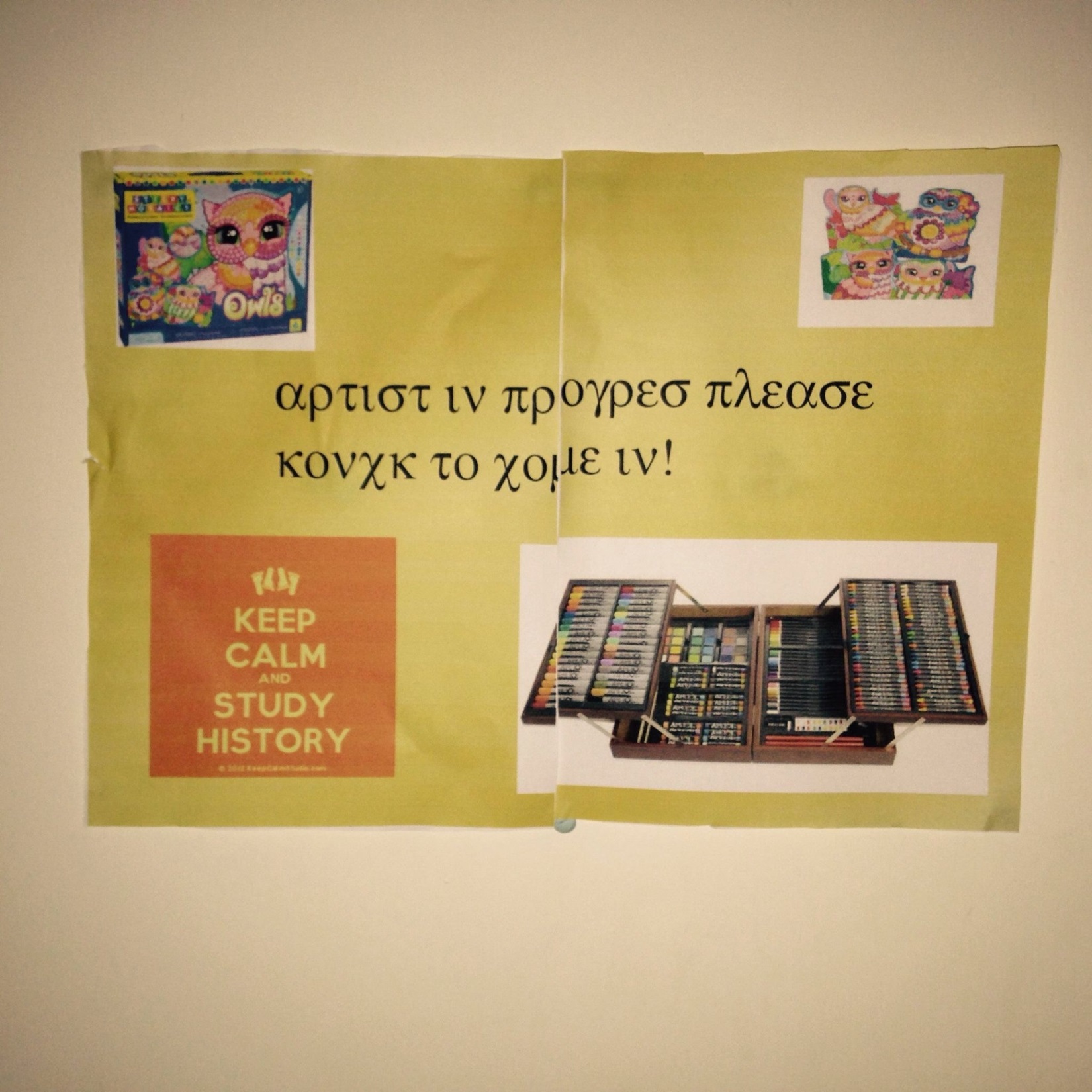 kinemah mousikhh gumnasia
bioV, logoVthle, fwnh
Teaching in Context
Material Culture
The Cheat
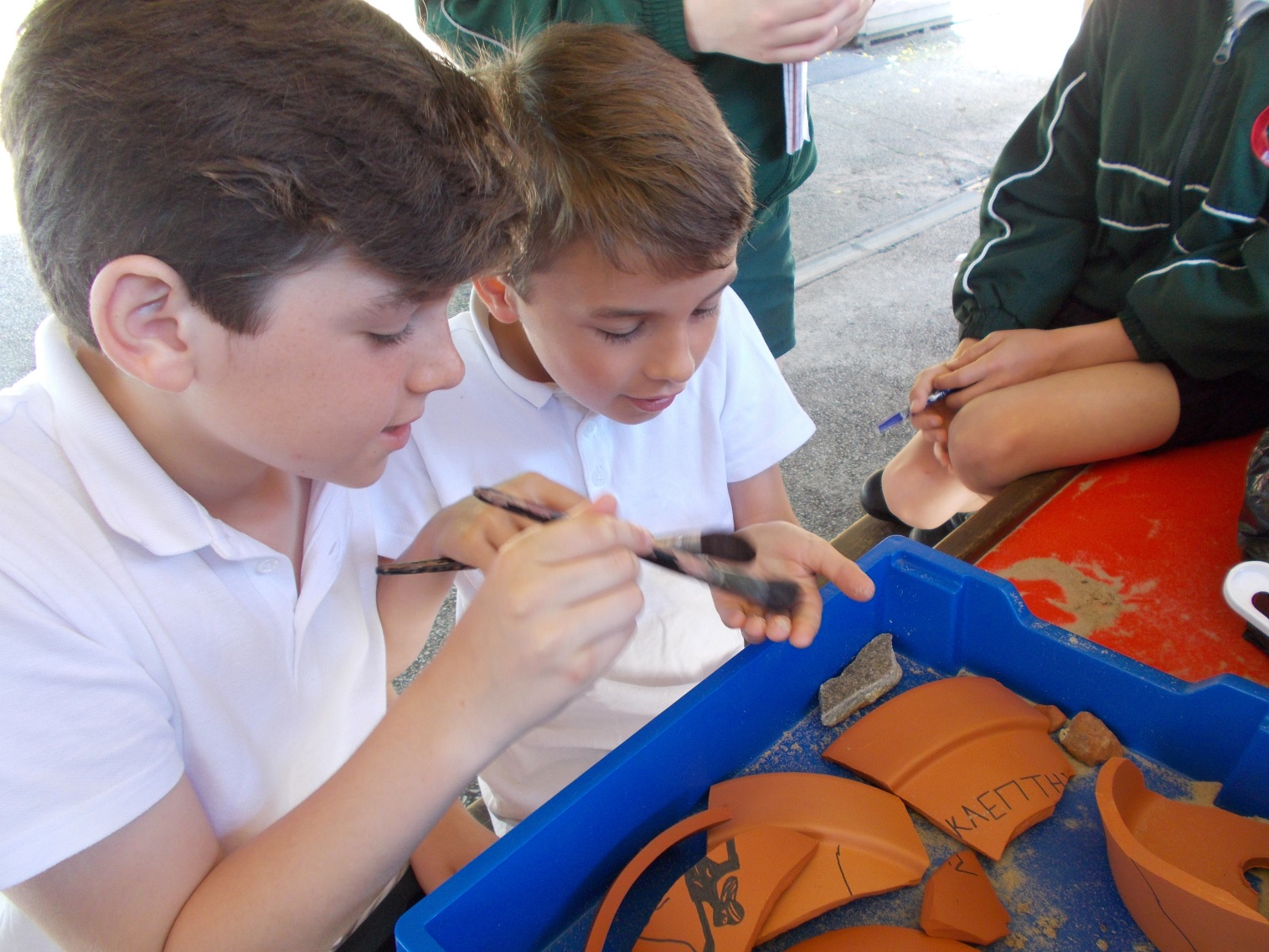 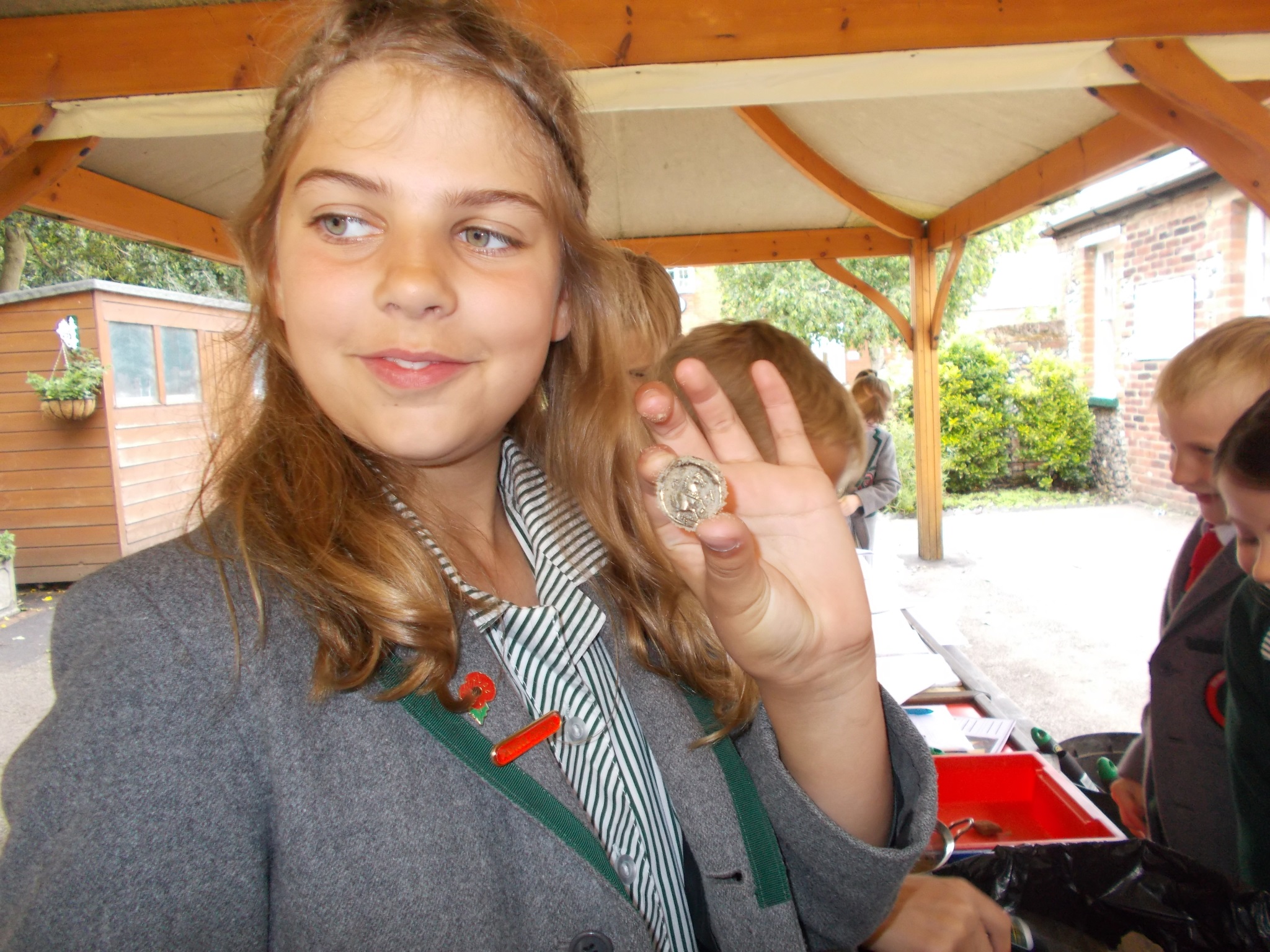 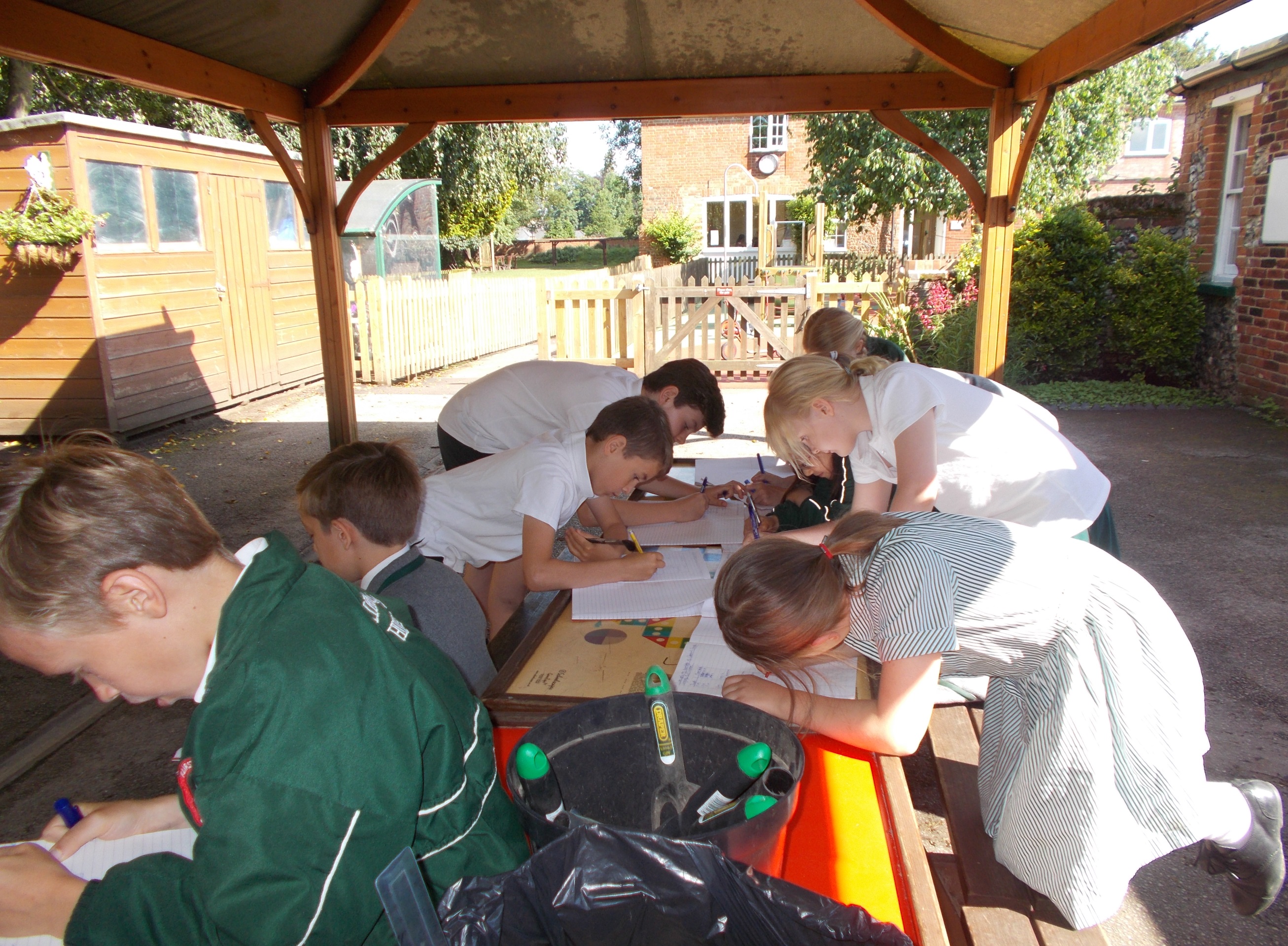 Democracy
to ostrakon
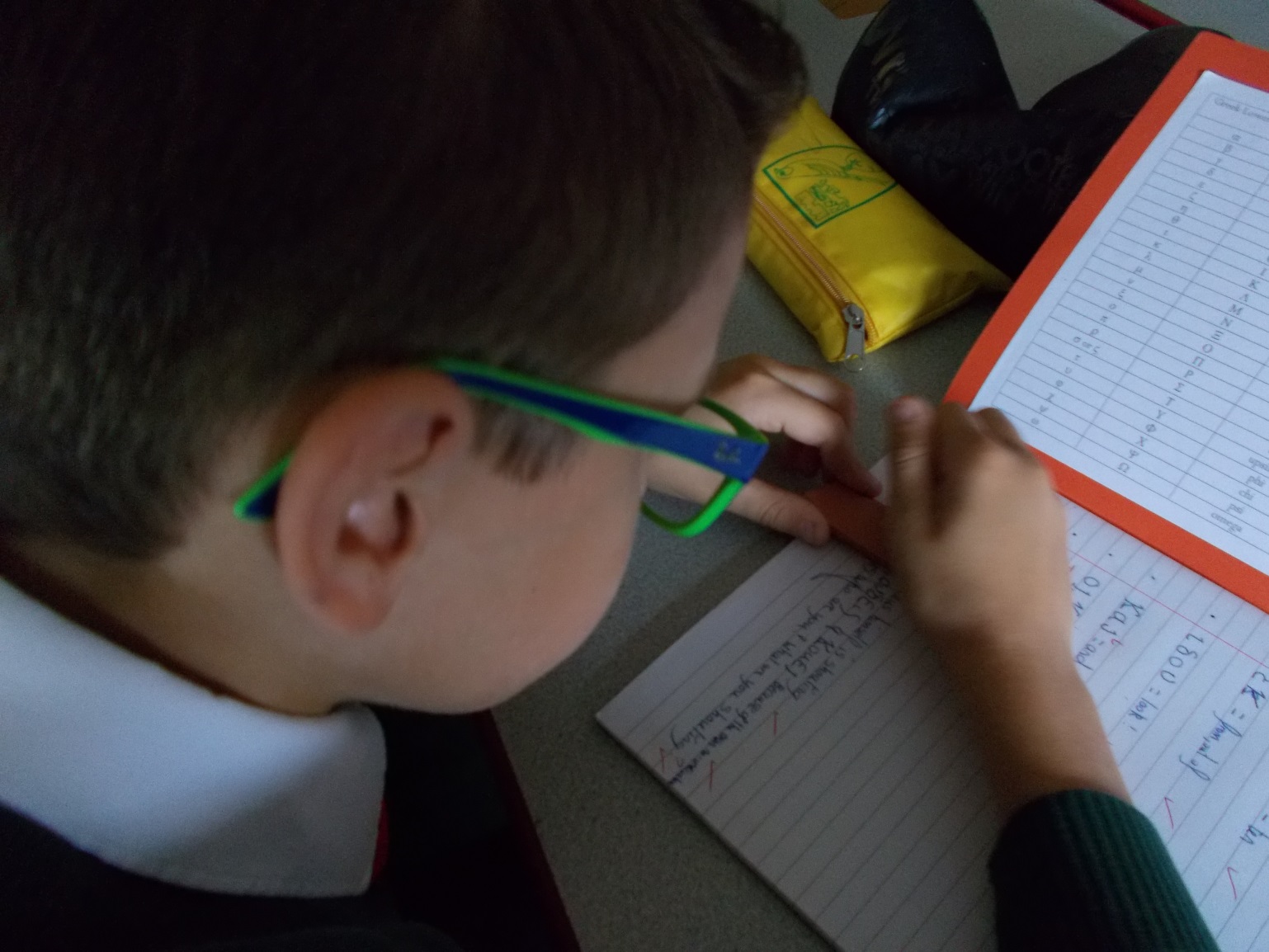 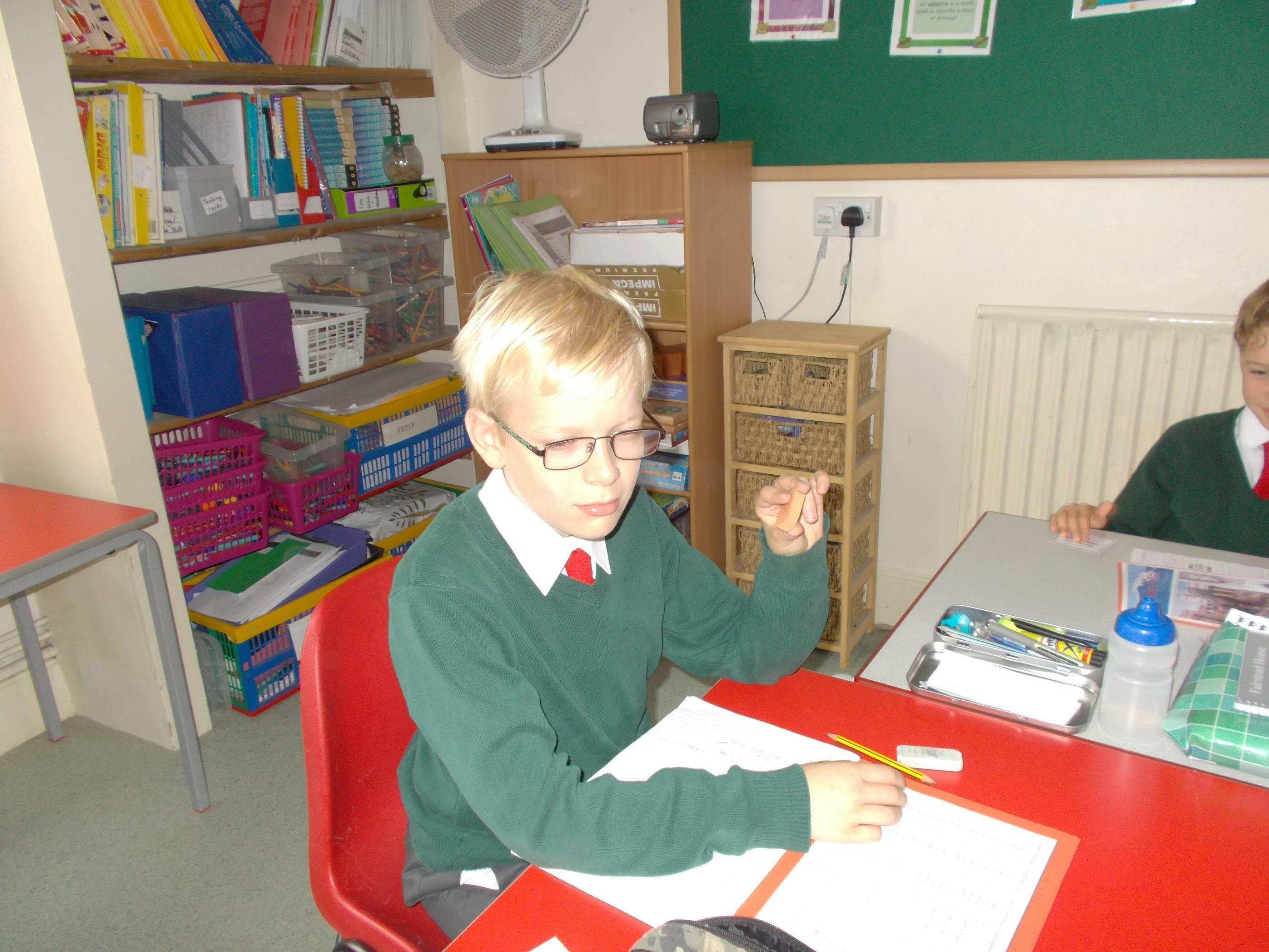 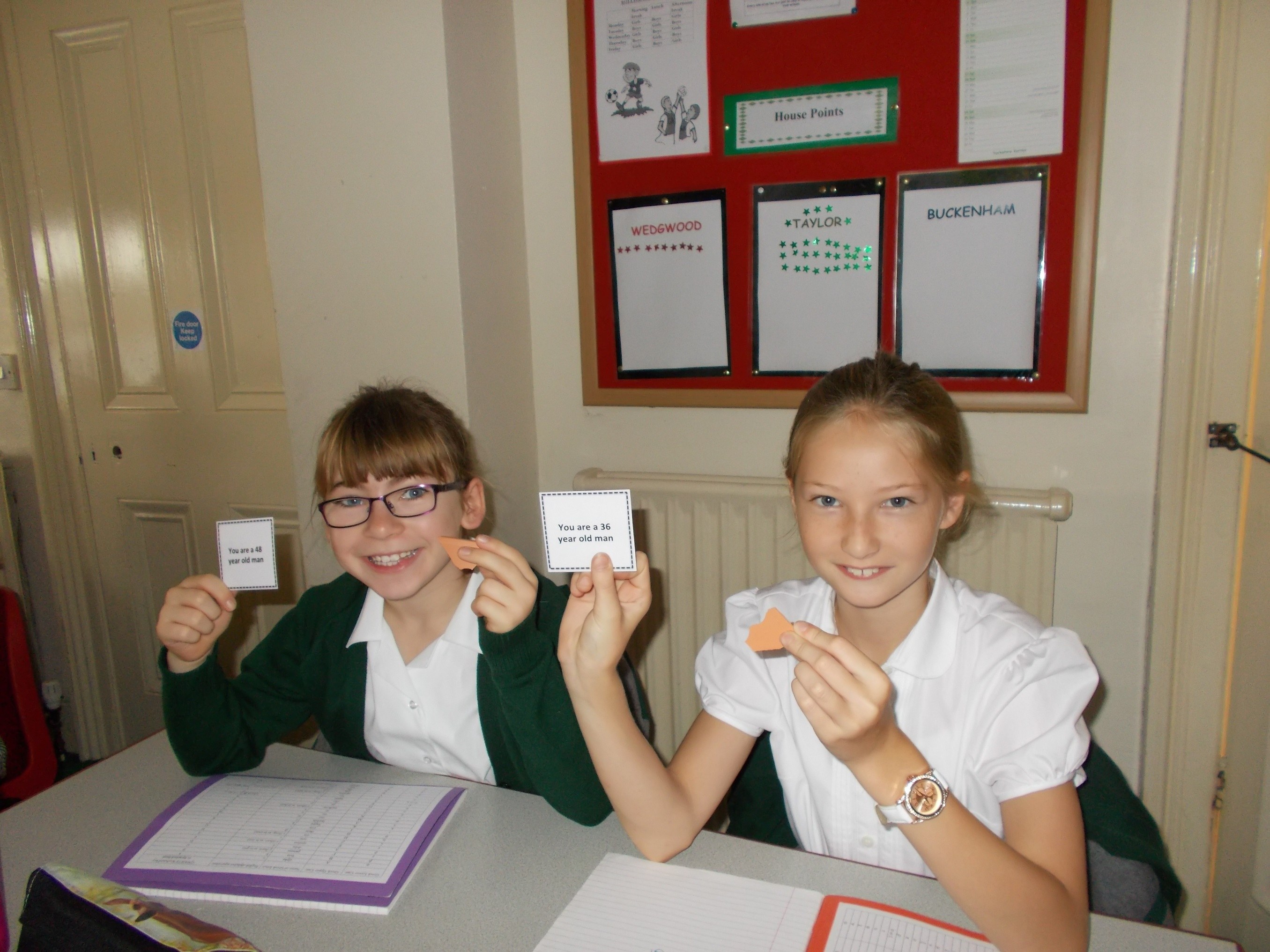 Preparation
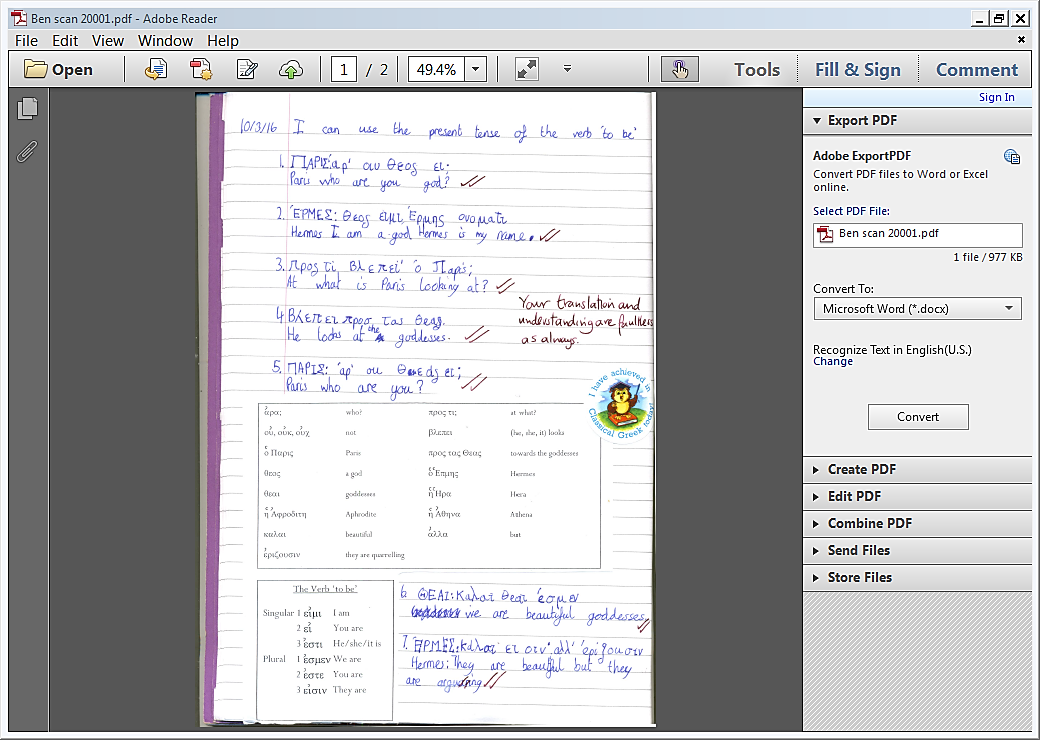 pareimi, Mr Hewitt!I am here, Mr Hewitt
apareimi, Mr Hewitt!I’m not here, Mr Hewitt
Progress
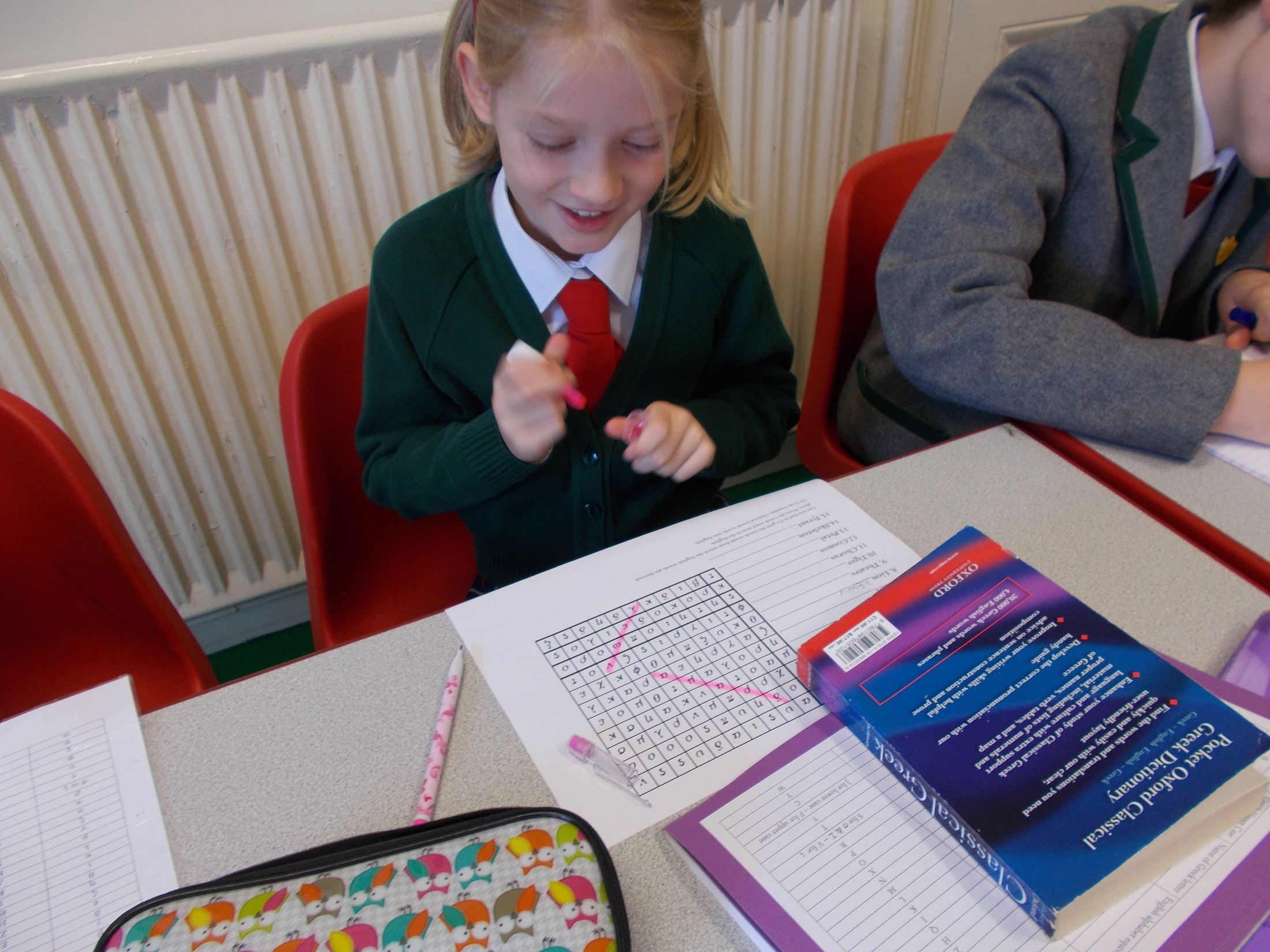